KCDC Speed Management Plan (Part B: Implementation 2024-27)
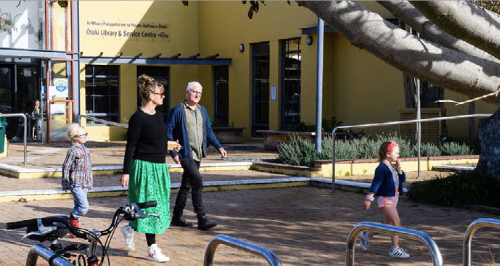 13/02/2025
Briefing purpose
Confirm process for implementing Part B (SMP) – Schools

Confirm the effect on individual schools following October 2024 Briefing

(Reflects Land Transport Rule: Setting of Speed Limits 2024) 
(the ‘Rule’ - operable 10/24)
2023 SMP RECAP
October 2023  
Speed Management Plan approved

June 2024 – SMP Implementation Plan, Part A (Completed)
13 schools – New 30km/h Variable Speed Limit (VSL) signs
7 roads – New permanent speed limits
New speed limits - enforceable

2024 to 27 - SMP Implementation Plan, Part B (To be completed)
Implement 30km/h speed limits
schools 
towns/ villages
2024 Briefing summary (Oct. 24)
Part B: Implementation (Option 5)

Targets risk (schools)

Deferred until 2027-30 NLTP
Paekakariki speed humps (Wellington Rd) excl. RSP outside school
Waikanae Beach Village speed humps
Te Horo beach speed humps
Pedestrian crossing points (Te Moana, Tutere, Mazengarb)
Mill Road 30km/h permanent speed limit extension

Withdrawn – 2 sites (not permitted under the ‘Rule’)
Waikanae Town Centre  (Marae Lane, Ngaio Street)
Raumati South (Poplar Ave)
Includes construction of Te Moana Pedestrian Refuge - east of Nimmo Street West
2024 Speed Limits Rule – Key messages
Roads fronting schools
30km/h Variable speed limits (not 30km/h permanent)

Consultation required 
Speed Management Plans 

Consultation NOT required 
30km/h VSL fronting schools

Funding assistance 
NTLP Dec’ 24 – now possible (application submitted)

NZTA Certification, either,
Speed Management Plan
Alternative Method
Confirm process
Submit Alternative Method (Not SMP) for remaining schools:

Via Excel template
NZTA certify – KCDC can then implement

Speed humps/ Raised pedestrian zebra crossings etc
8 schools

30km/h Variable speed limits
11 schools

Consultation

No consultation required as per ‘Rule’ 
Schools invited comment proposals prior to Xmas 2024
Consultation adjacent residents re signs/ speed humps*
Effects (Changes from Oct. 2024 briefing)
Paekākāriki –
2 x Speed humps deferred to 2027 – 30
Wellington Road raised pedestrian zebra crossing RETAINED

Te Ra Waldorf
Pedestrian platform REPLACED with temporary speed hump

Raumati Beach School
Raised pedestrian zebra crossing REMOVED (does not qualify)
30km/h variable SL REPLACES 30km/h permanent

Kapakapanui School
Proposed 30km/h VSL EXTENDED

Te kura-ā-iwi Whakatupuranga Rua Mano
Raised threshold REPLACED with Speed hump
30km/h variable SL REPLACES 30km/h permanent

Te Kura Kaupapa Māori o te Rito
30km/h variable SL REPLACES 30km/h permanent
Next Steps
February – KCDC submit alternative Method to NZTA*

March/ April - NZTA Certify Alternative Method

1st half 2025 
Targeted consultation
Package 1 - 30km/h VSL signs
Package 2 - RSP’s/ speed humps/ speed cushions 
Design commences
Package 1
Package 2
Construction of Te Moana Road Pedestrian Refuge 

Late 2025/ early 2026 – Package 1 (Install)

1st half 2026 – Package 2 (Construct)
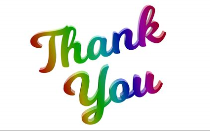 Ron Minnema
Transport Safety Lead
Te kaitaataki Waka Whakaruru
Ron.minnema@kapiticoast.govt.nz
APPENDIX: MAPS
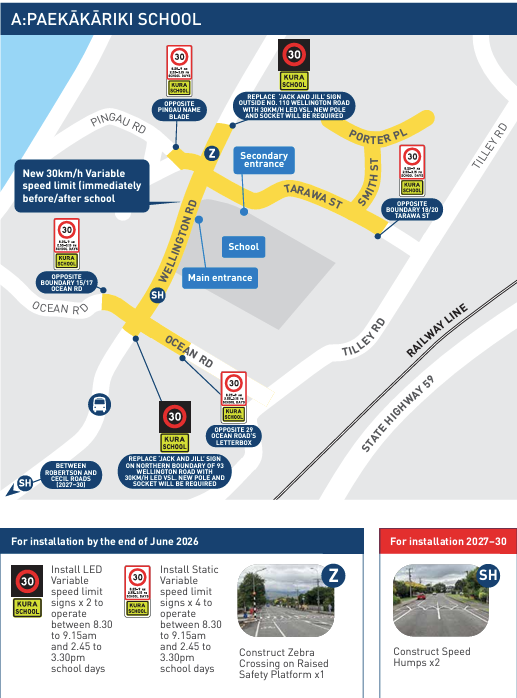 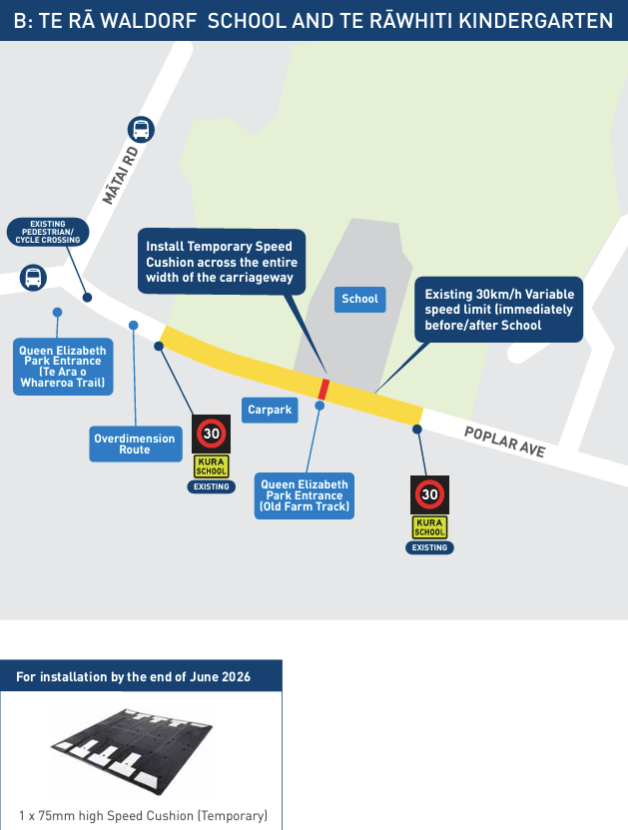 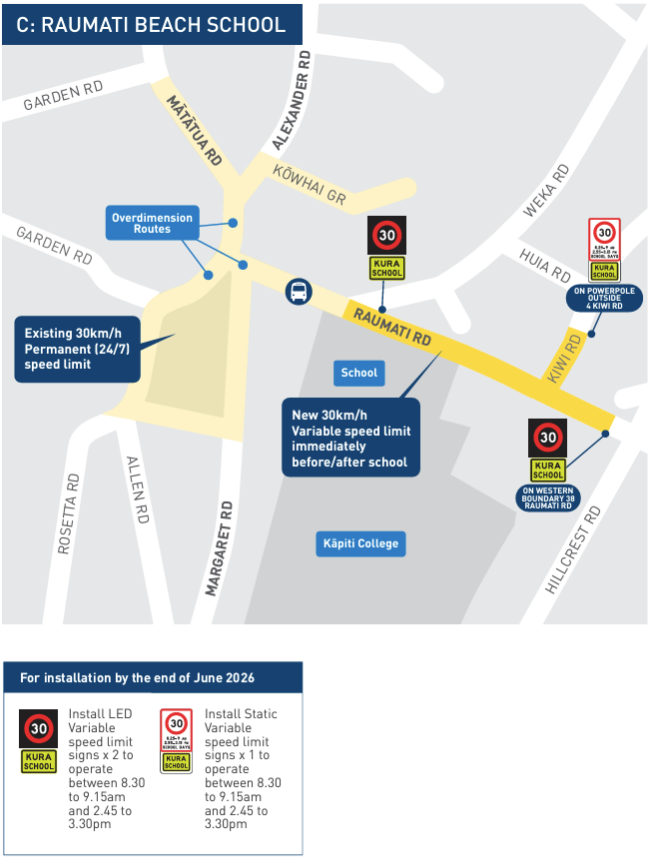 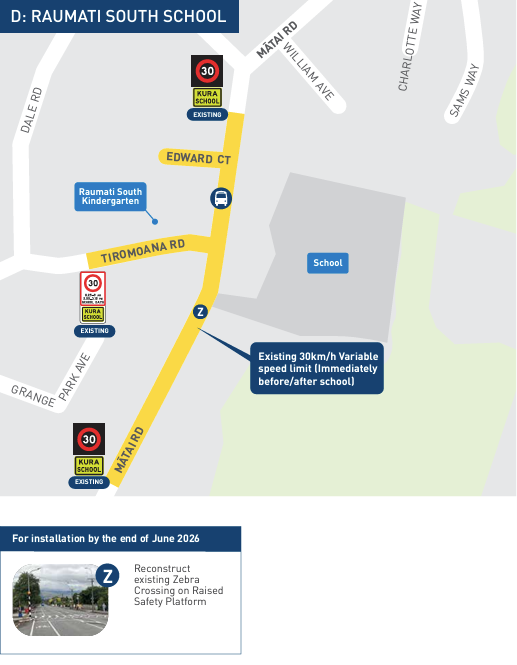 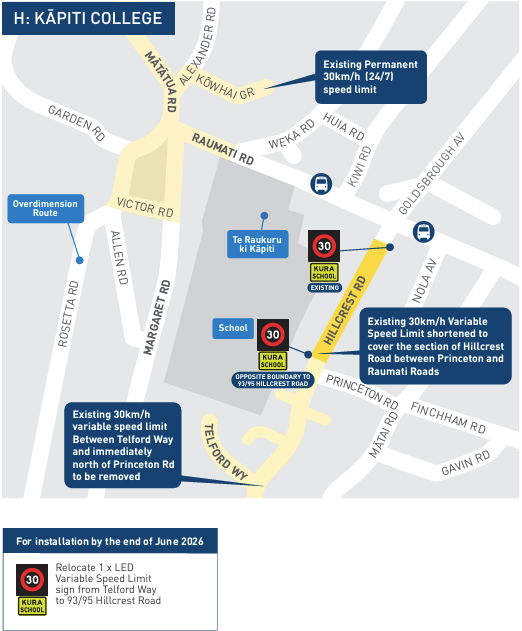 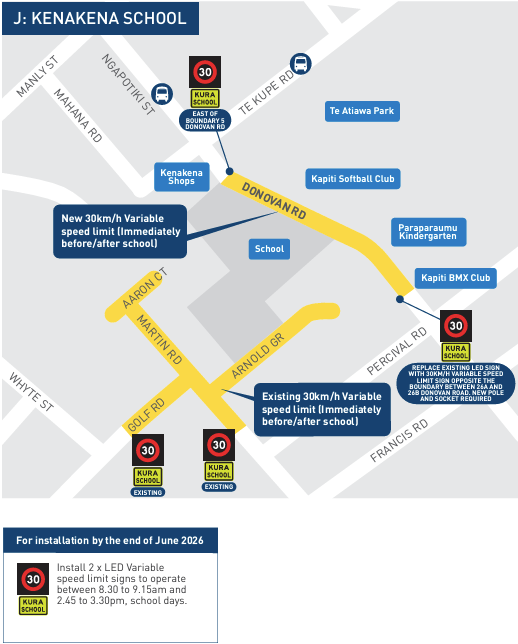 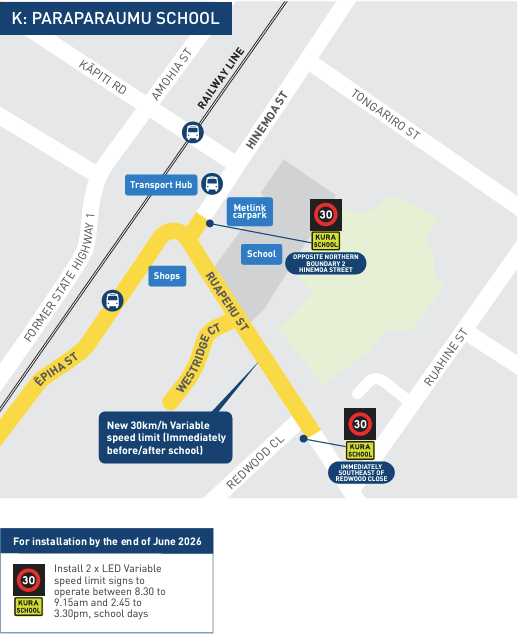 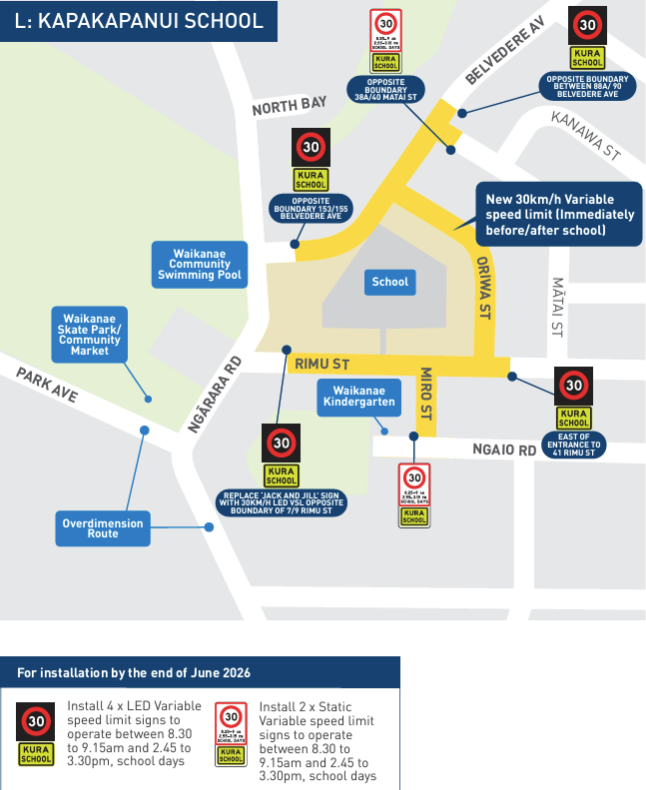 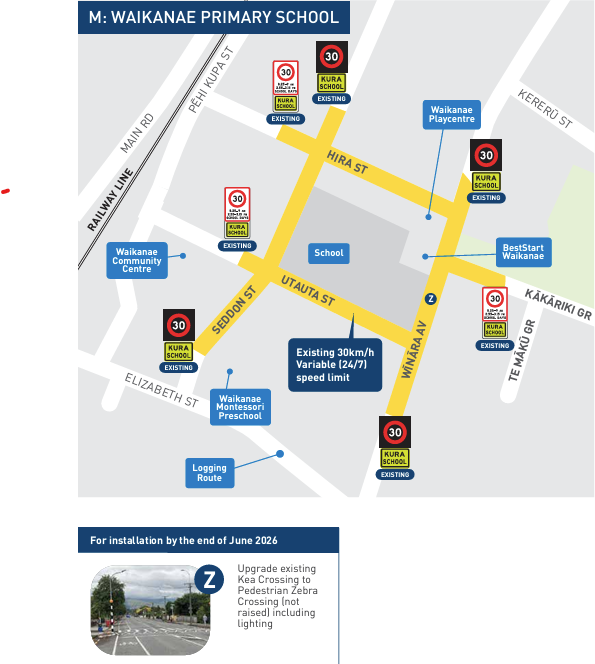 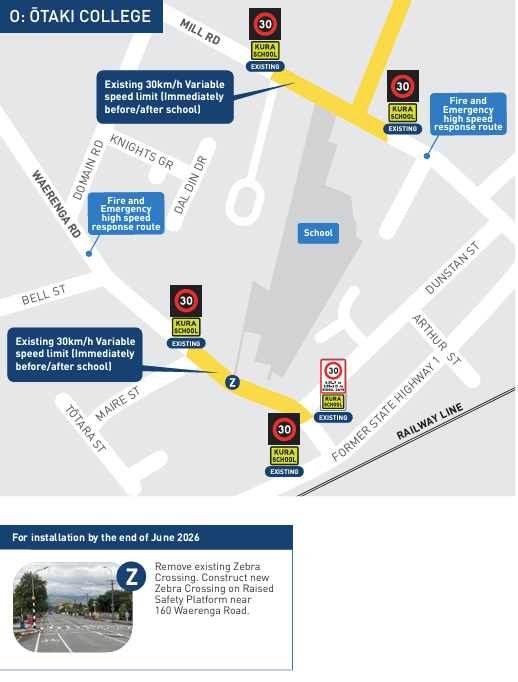 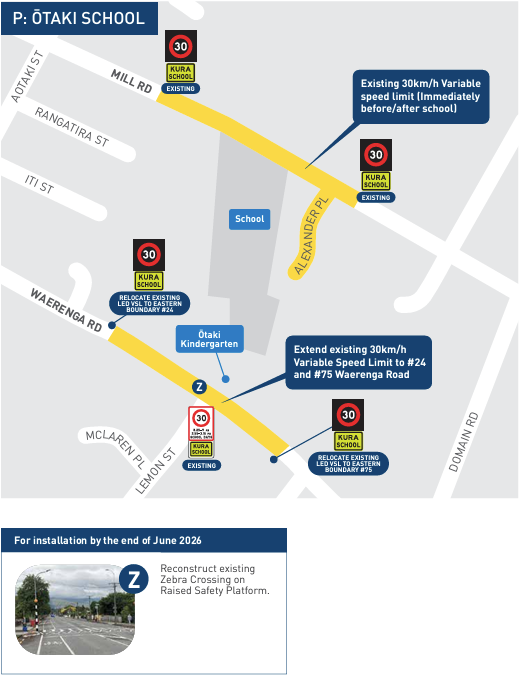 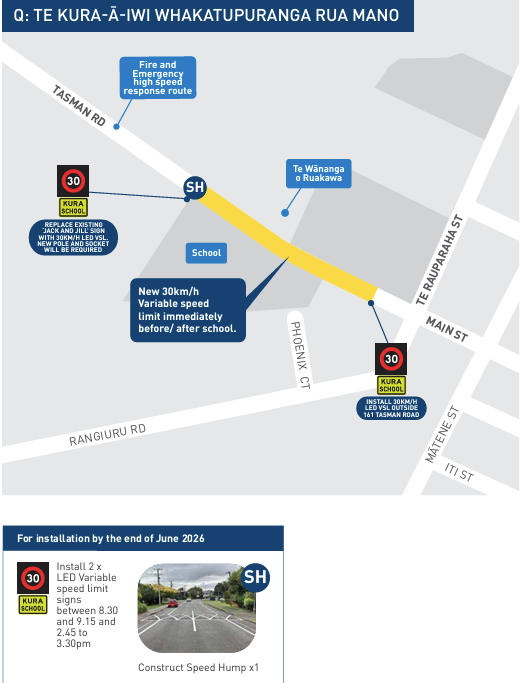 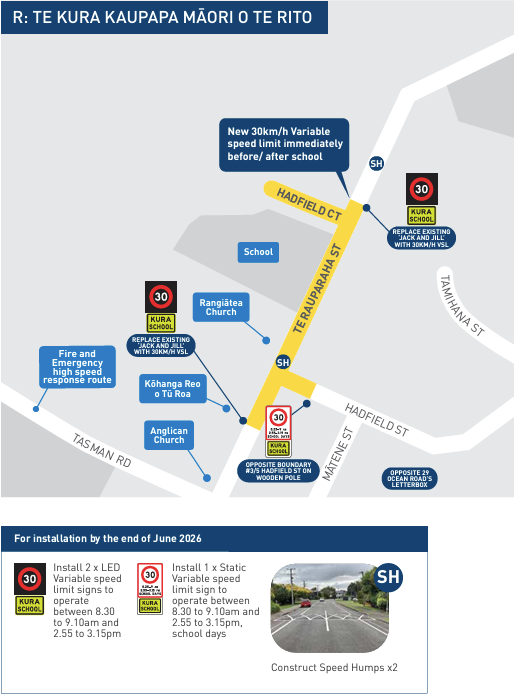 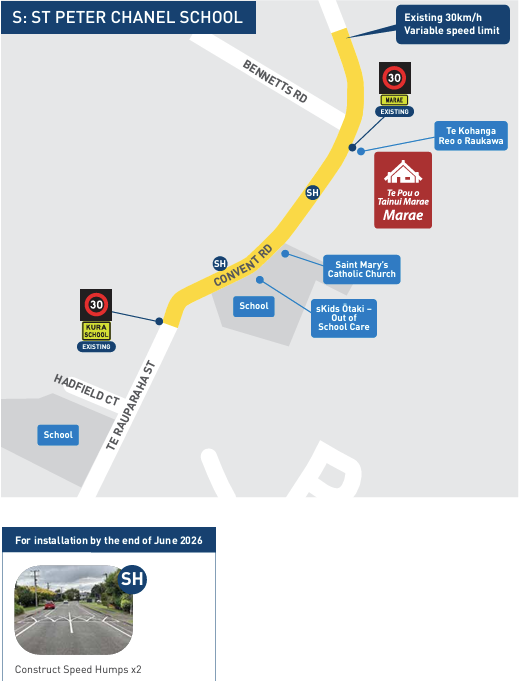 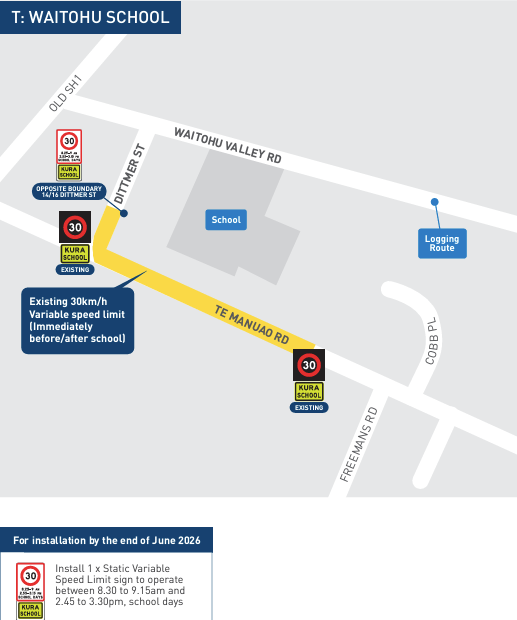